Chapter 9:  Virtual Memory
Background
Virtual memory – separation of user logical memory from physical memory.
Only part of the program needs to be in memory for execution
Logical address space can therefore be much larger than physical address space
Allows address spaces to be shared by several processes
Allows for more efficient process creation
Virtual memory can be implemented via:
Demand paging 
Demand segmentation
Virtual Memory That is Larger Than Physical Memory
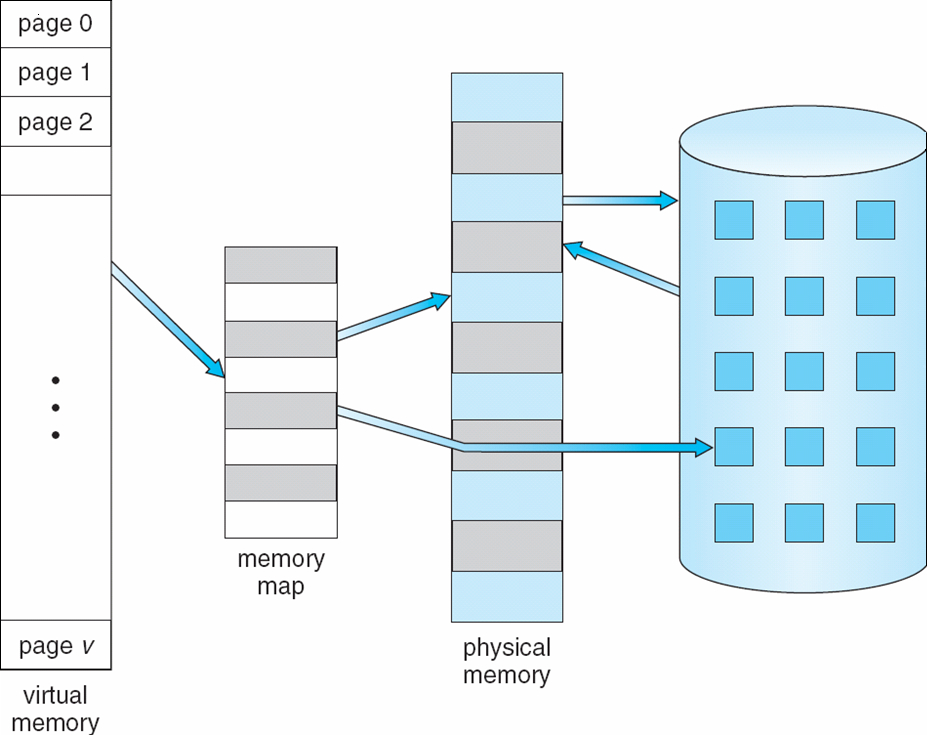 
Shared Library Using Virtual Memory
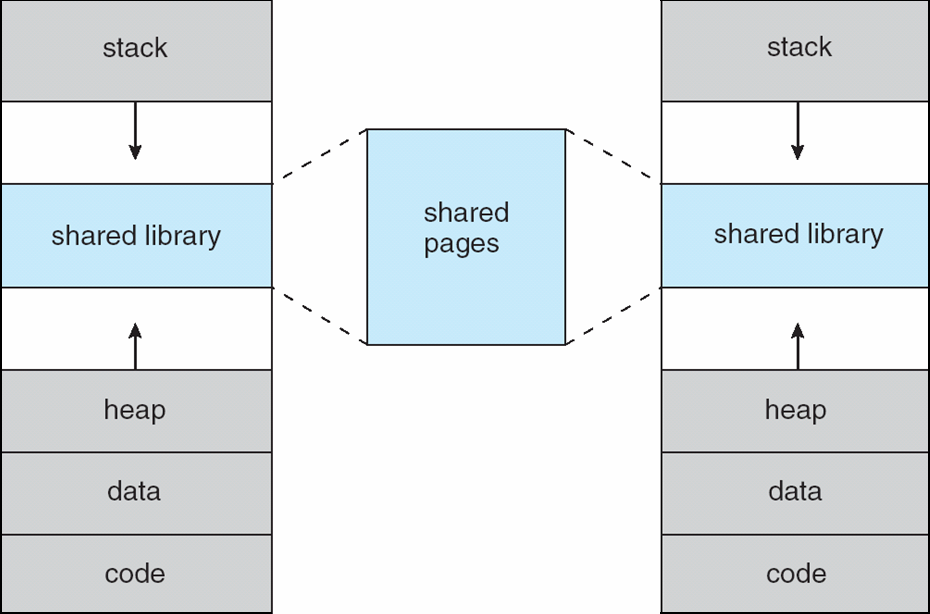 Demand Paging
Bring a page into memory only when it is needed
Less I/O needed
Less memory needed 
Faster response
More users
Page is needed  reference to it
invalid reference  abort
not-in-memory  bring to memory
Lazy swapper – never swaps a page into memory unless page will be needed
Swapper that deals with pages is a pager
Transfer of a Paged Memory to Contiguous Disk Space
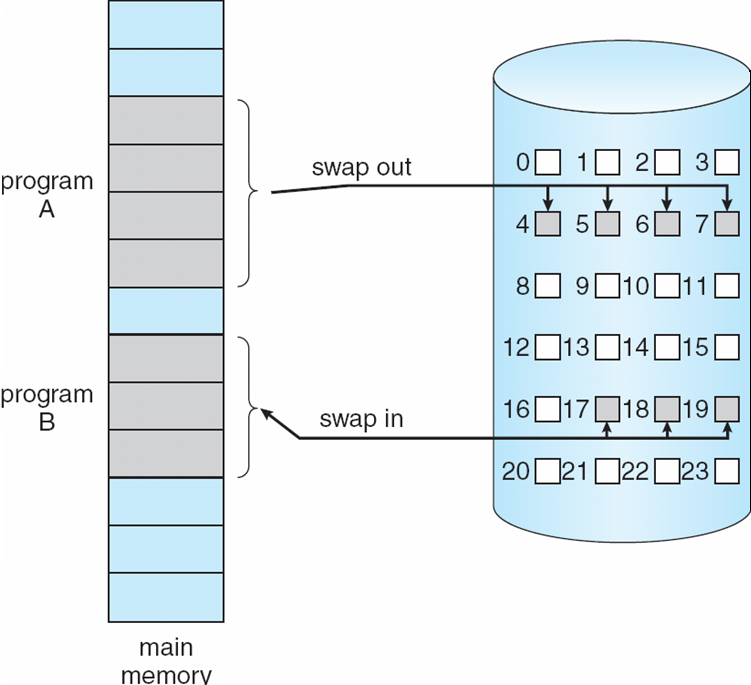 Valid-Invalid Bit
With each page table entry a valid–invalid bit is associated(v  in-memory, i  not-in-memory)
Initially valid–invalid bit is set to i on all entries
Example of a page table snapshot:
During address translation, if valid–invalid bit in page table entry
      is I  page fault
Frame #
valid-invalid bit
v
v
v
v
i
….
i
i
page table
Page Table When Some Pages Are Not in Main Memory
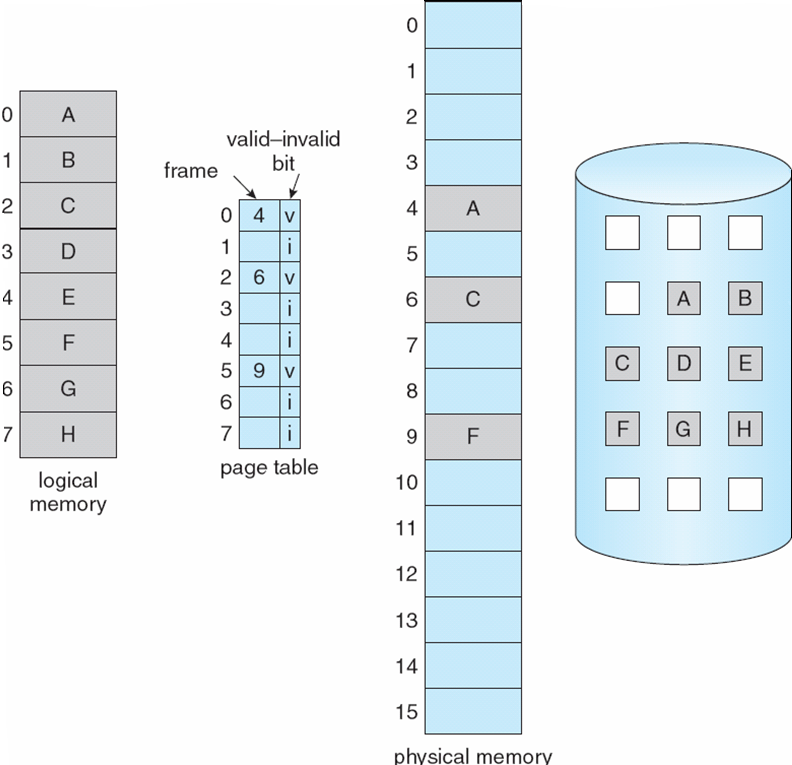 Page Fault
If there is a reference to a page, first reference to that page will trap to operating system:
              page fault
Operating system looks at another table to decide:
Invalid reference  abort
Just not in memory
Get empty frame
Swap page into frame
Reset tables
Set validation bit = v
Restart the instruction that caused the page fault
Steps in Handling a Page Fault
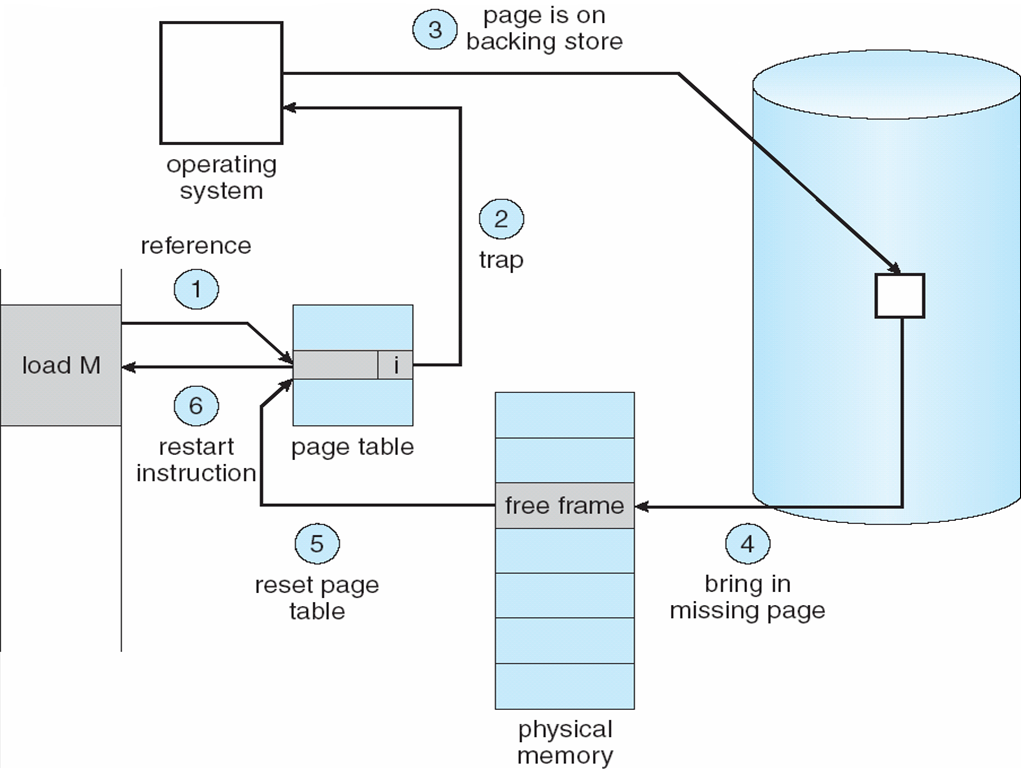 Performance of Demand Paging
Page Fault Rate 0  p  1.0
if p = 0 no page faults 
if p = 1, every reference is a fault
Effective Access Time (EAT)
		EAT = (1 – p) x memory access
			+ p (page fault overhead
			           + swap page out
			           + swap page in
			           + restart overhead
                                                     )
Demand Paging Example
Memory access time = 200 nanoseconds

Average page-fault service time = 8 milliseconds
EAT = (1 – p) x 200 + p (8 milliseconds) 
	        = (1 – p  x 200 + p x 8,000,000 
              = 200 + p x 7,999,800

If one access out of 1,000 causes a page fault, then
         EAT = 8.2 microseconds. 
      This is a slowdown by a factor of 40!!
Process Creation
Virtual memory allows other benefits during process creation:
	- Copy-on-Write
	- Memory-Mapped Files (later)
Copy-on-Write
Copy-on-Write (COW) allows both parent and child processes to initially share the same pages in memoryIf either process modifies a shared page, only then is the page copied

COW allows more efficient process creation as only modified pages are copied

Free pages are allocated from a pool of zeroed-out pages
Before Process 1 Modifies Page C
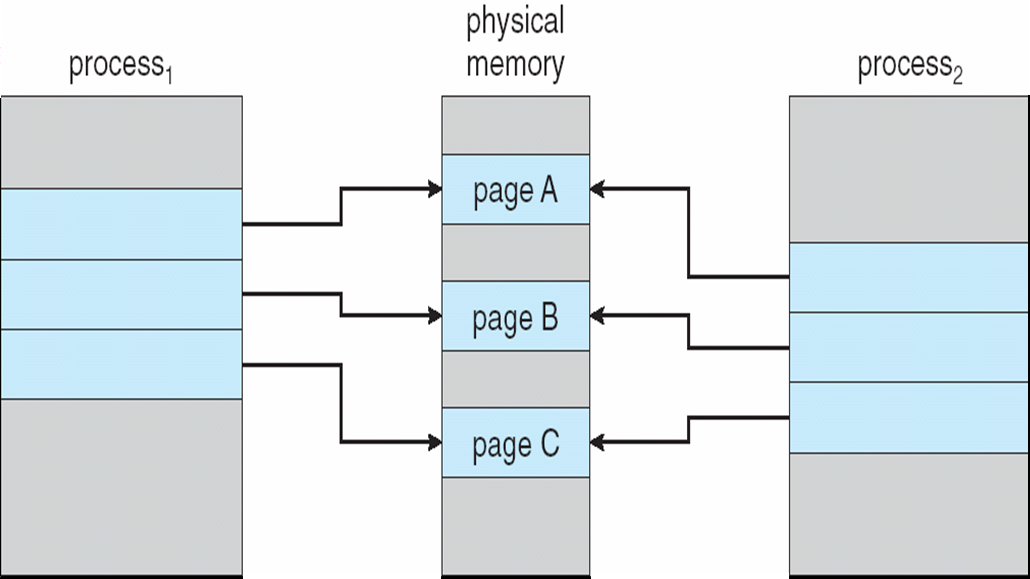 After Process 1 Modifies Page C
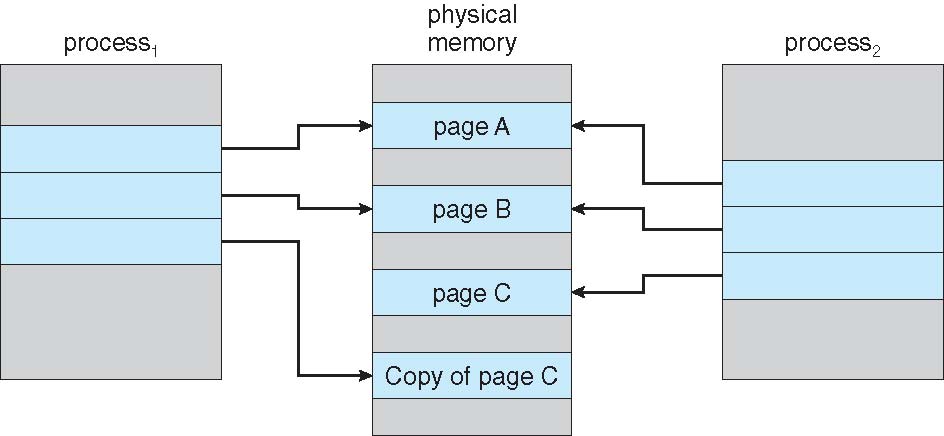 What happens if there is no free frame?
Page replacement – find some page in memory, but not really in use, swap it out
algorithm
performance – want an algorithm which will result in minimum number of page faults
Same page may be brought into memory several times
Page Replacement
Prevent over-allocation of memory by modifying page-fault service routine to include page replacement
Use modify (dirty) bit to reduce overhead of page transfers – only modified pages are written to disk
Page replacement completes separation between logical memory and physical memory – large virtual memory can be provided on a smaller physical memory
Need For Page Replacement
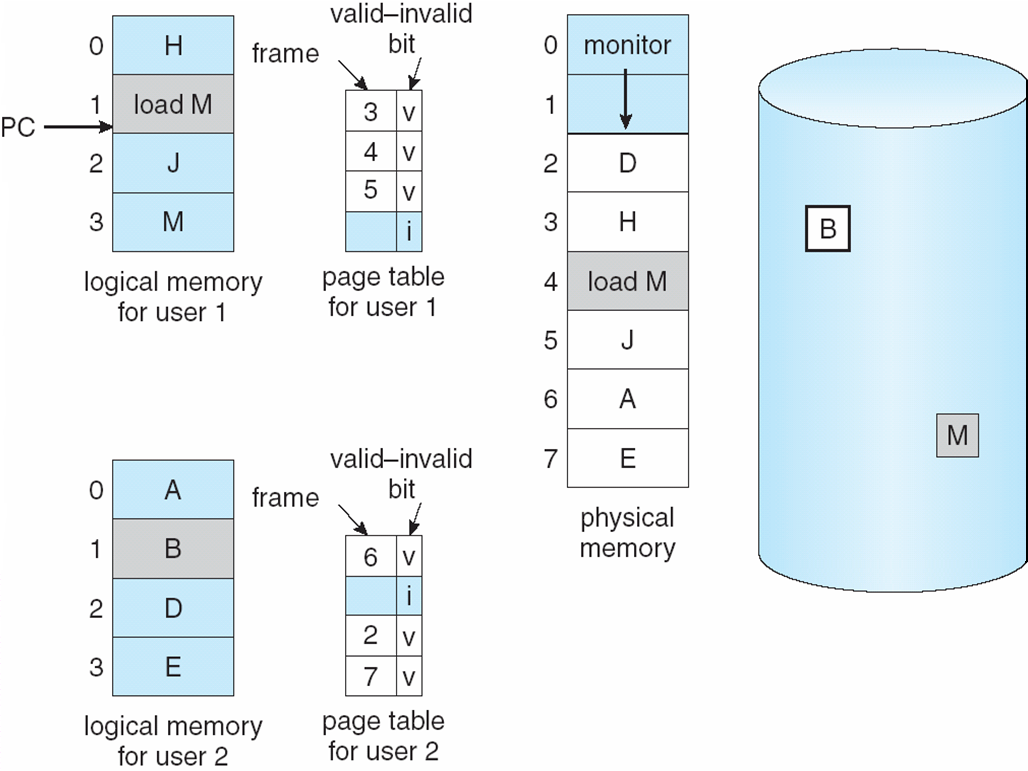 Basic Page Replacement
Find the location of the desired page on disk
Find a free frame:   -  If there is a free frame, use it   -  If there is no free frame, use a page replacement 	algorithm to select a victim frame
Bring  the desired page into the (newly) free frame; update the page and frame tables
Restart the process
Page Replacement
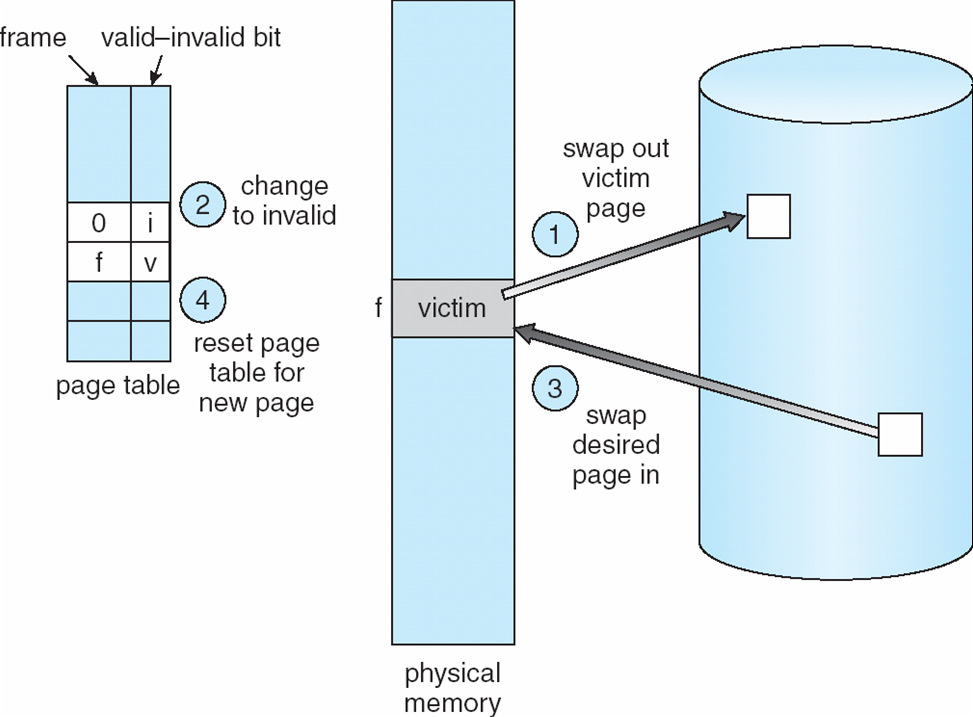 Page Replacement Algorithms
Want lowest page-fault rate

Evaluate algorithm by running it on a particular string of memory references (reference string) and computing the number of page faults on that string

In all our examples, the reference string is 
	   
               1, 2, 3, 4, 1, 2, 5, 1, 2, 3, 4, 5
Graph of Page Faults Versus The Number of Frames
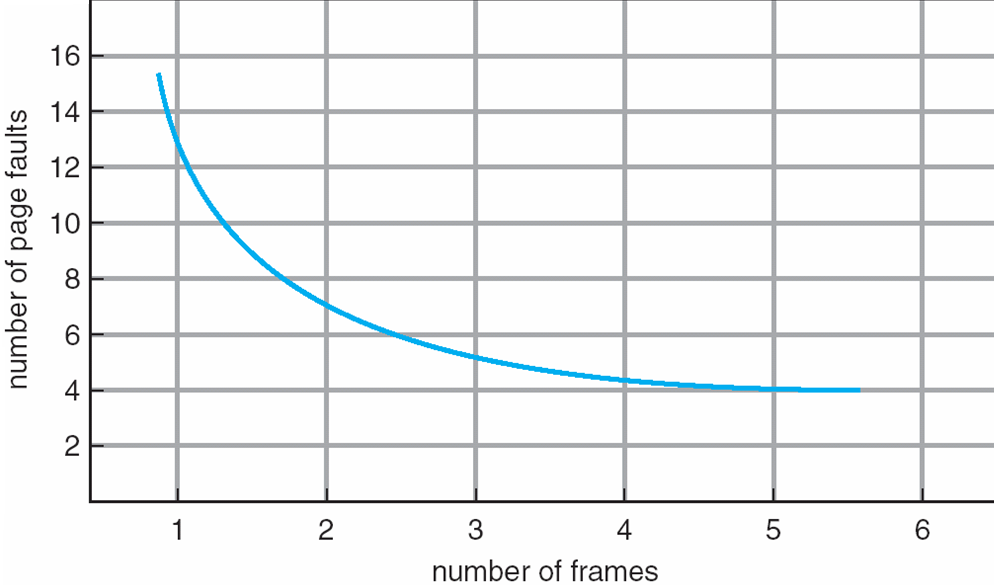 First-In-First-Out (FIFO) Algorithm
Reference string: 1, 2, 3, 4, 1, 2, 5, 1, 2, 3, 4, 5
3 frames (3 pages can be in memory at a time per process)




4 frames

Belady’s Anomaly: more frames  more page faults
1
1
4
5
2
2
1
3
9 page faults
3
3
2
4
1
1
5
4
2
2
1
10 page faults
5
3
3
2
4
4
3
FIFO Page Replacement
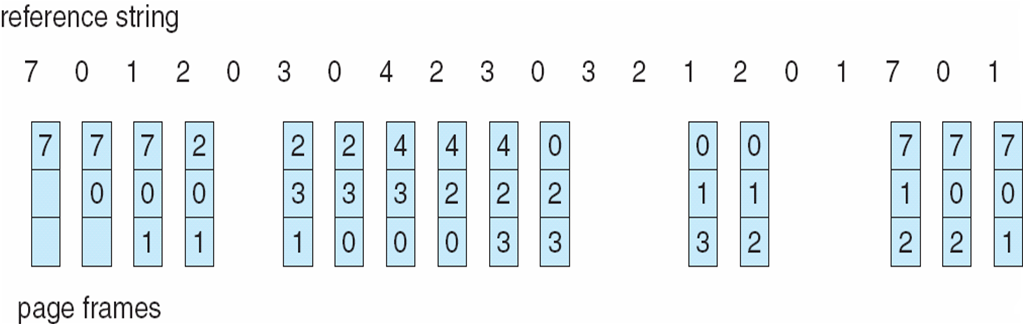 FIFO Illustrating Belady’s Anomaly
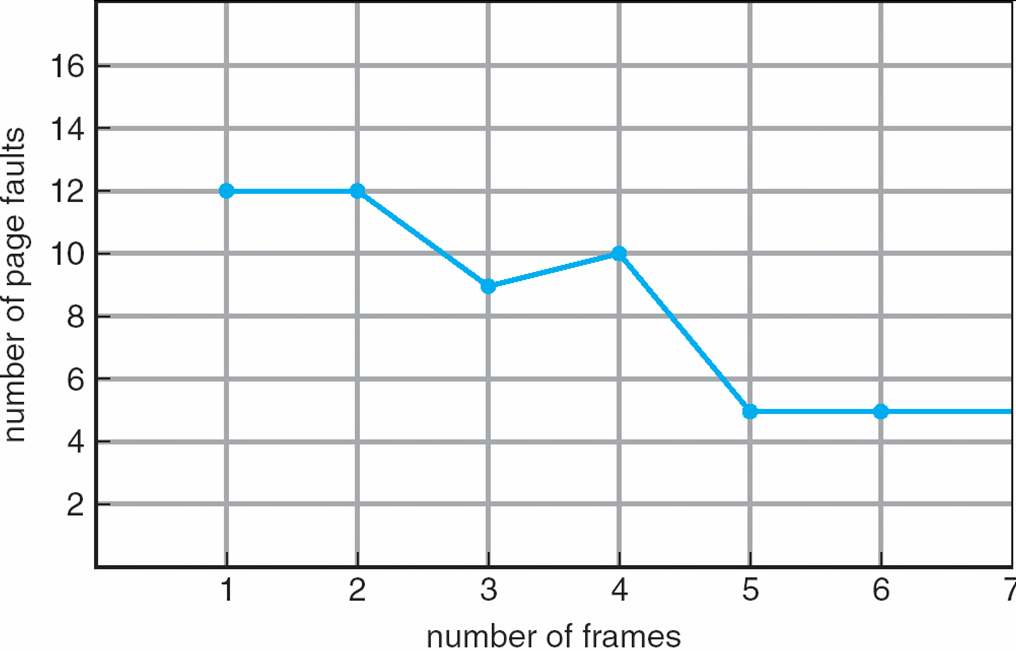 Optimal Algorithm
Replace page that will not be used for longest period of time
4 frames example
		 1, 2, 3, 4, 1, 2, 5, 1, 2, 3, 4, 5
How do you know this?
Used for measuring how well your algorithm performs
1
4
2
6 page faults
3
4
5
Optimal Page Replacement
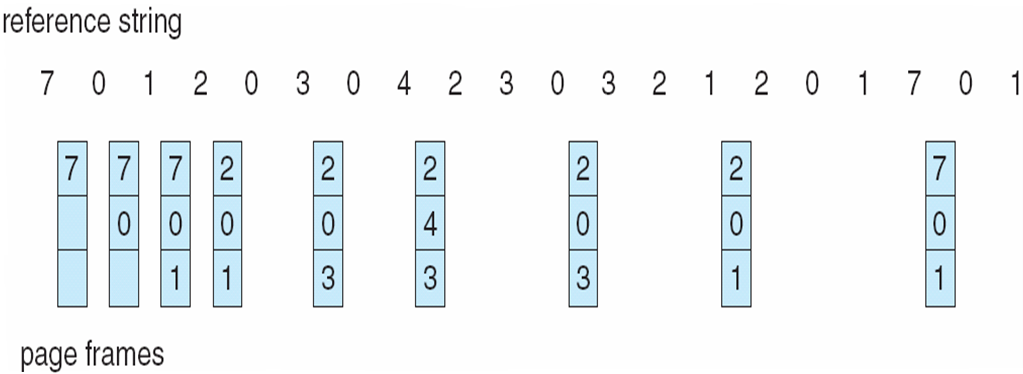 Least Recently Used (LRU) Algorithm
Reference string:  1, 2, 3, 4, 1, 2, 5, 1, 2, 3, 4, 5

Counter implementation
Every page entry has a counter; every time page is referenced through this entry, copy the clock into the counter
When a page needs to be changed, look at the counters to determine which are to change
1
1
1
5
1
2
2
2
2
2
5
4
3
4
5
3
3
4
3
4
LRU Page Replacement
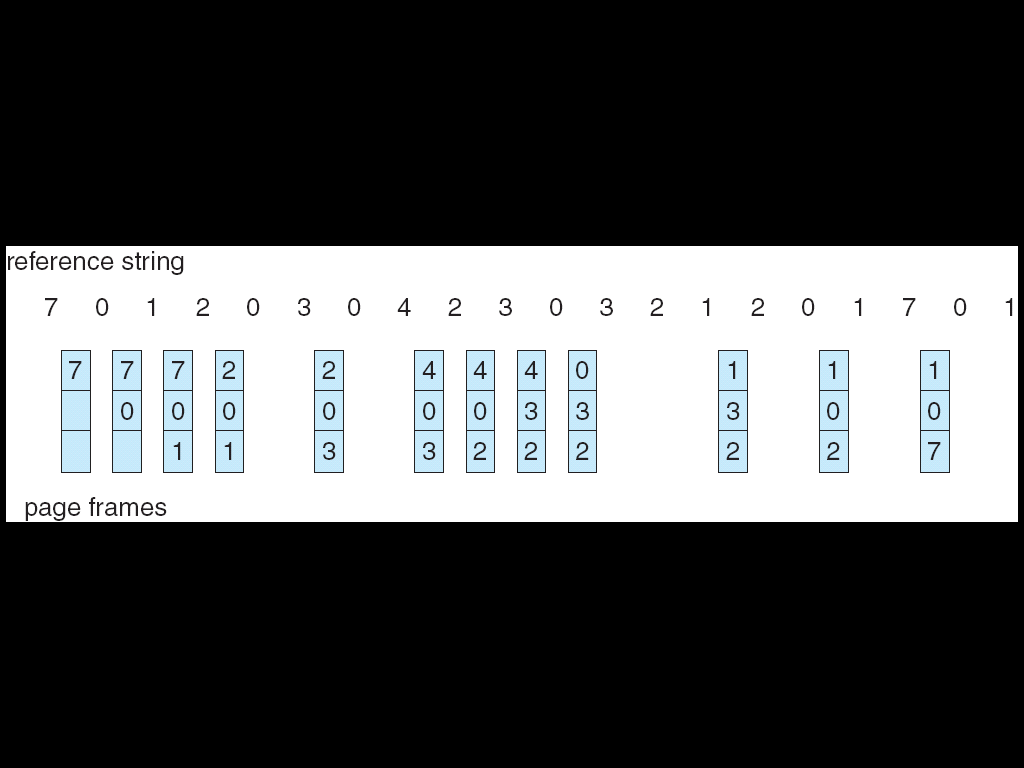 LRU Algorithm (Cont.)
Stack implementation – keep a stack of page numbers in a double link form:
Page referenced:
move it to the top
requires 6 pointers to be changed
No search for replacement
Use Of A Stack to Record The Most Recent Page References
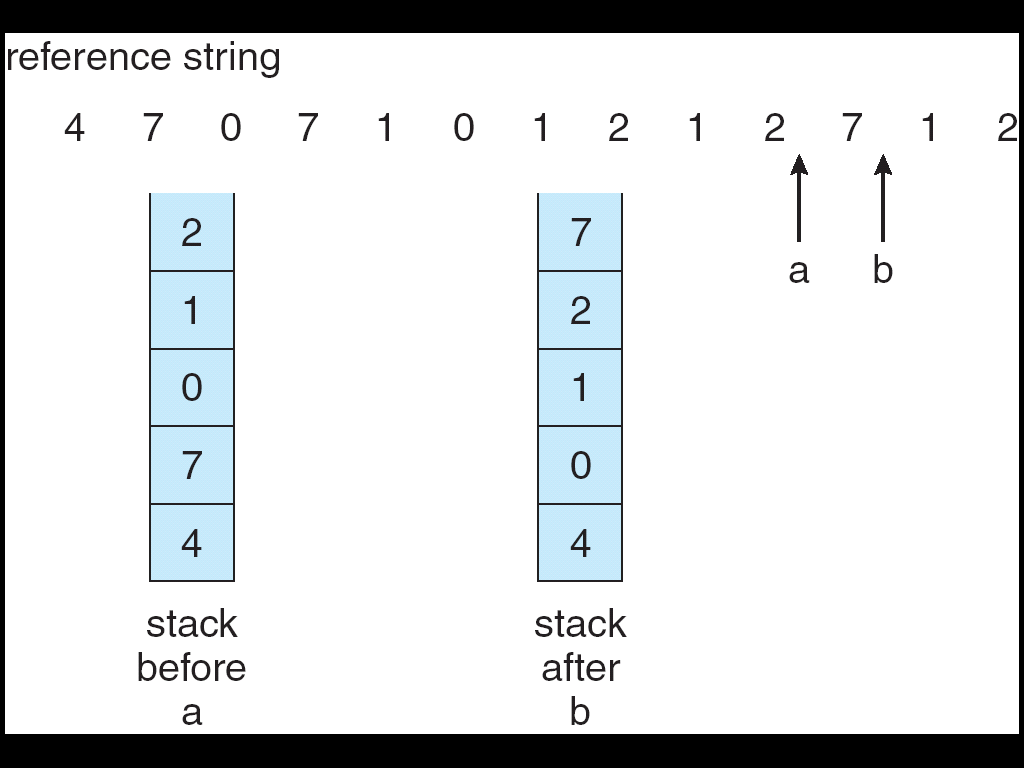 LRU Approximation Algorithms
Reference bit
With each page associate a bit, initially = 0
When page is referenced bit set to 1
Replace the one which is 0 (if one exists)
We do not know the order, however
Second chance
Need reference bit
Clock replacement
If page to be replaced (in clock order) has reference bit = 1 then:
set reference bit 0
leave page in memory
replace next page (in clock order), subject to same rules
Second-Chance (clock) Page-Replacement Algorithm
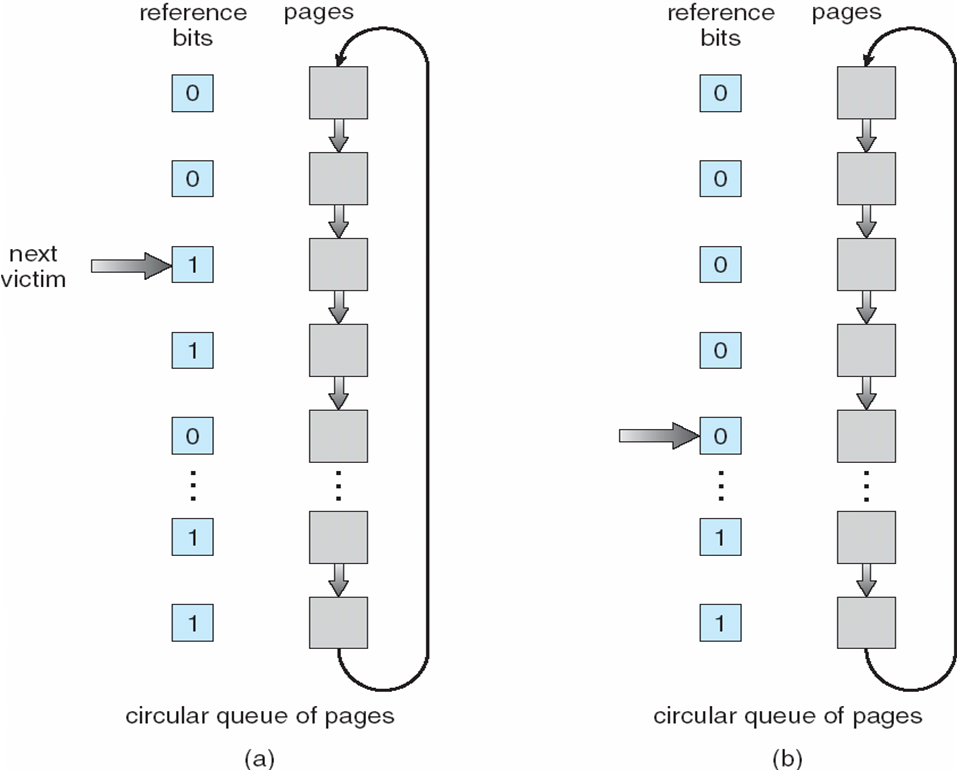 Counting Algorithms
Keep a counter of the number of references that have been made to each page
LFU Algorithm:  replaces page with smallest count
MFU Algorithm: based on the argument that the page with the smallest count was probably just brought in and has yet to be used
Allocation of Frames
Each process needs minimum number of pages
Example:  IBM 370 – 6 pages to handle SS MOVE instruction:
instruction is 6 bytes, might span 2 pages
2 pages to handle from
2 pages to handle to
Two major allocation schemes
fixed allocation
priority allocation
Fixed Allocation
Equal allocation – For example, if there are 100 frames and 5 processes, give each process 20 frames.
Proportional allocation – Allocate according to the size of process
Priority Allocation
Use a proportional allocation scheme using priorities rather than size
If process Pi generates a page fault,
select for replacement one of its frames
select for replacement a frame from a process with lower priority number
Global vs. Local Allocation
Global replacement – process selects a replacement frame from the set of all frames; one process can take a frame from another
Local replacement – each process selects from only its own set of allocated frames
Thrashing
If a process does not have “enough” pages, the page-fault rate is very high.  This leads to:
low CPU utilization
operating system thinks that it needs to increase the degree of multiprogramming
another process added to the system
Thrashing  a process is busy swapping pages in and out
Thrashing (Cont.)
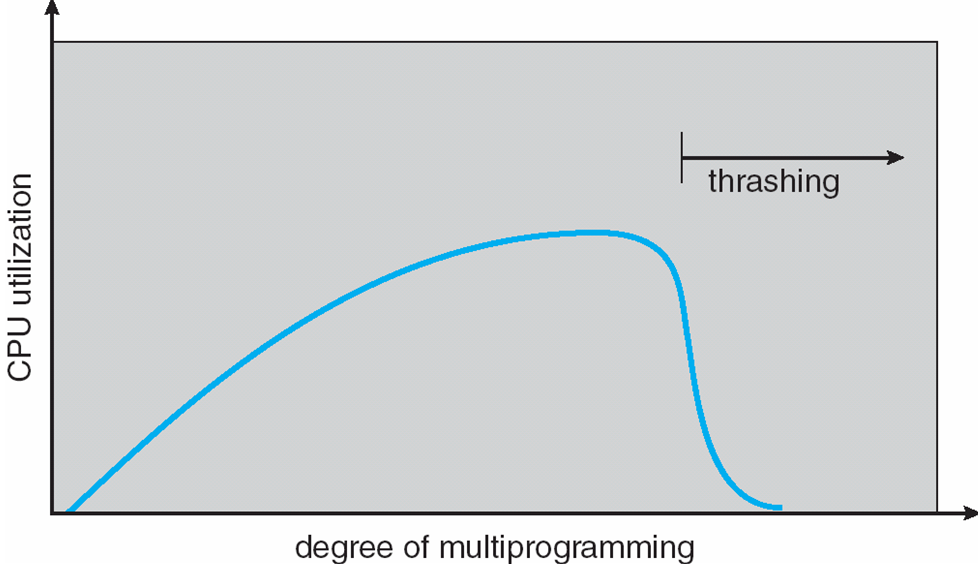 Demand Paging and Thrashing
Why does demand paging work?Locality model
Process migrates from one locality to another
Localities may overlap

Why does thrashing occur? size of locality > total memory size
Locality In A Memory-Reference Pattern
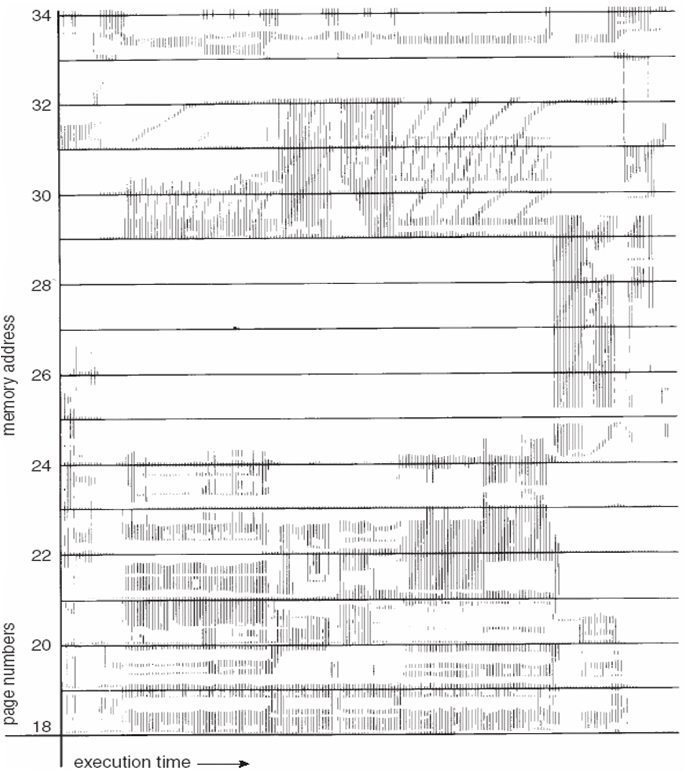 Working-Set Model
  working-set window  a fixed number of page references Example:  10,000 instruction
WSSi (working set of Process Pi) =total number of pages referenced in the most recent  (varies in time)
if  too small will not encompass entire locality
if  too large will encompass several localities
if  =   will encompass entire program
D =  WSSi  total demand frames 
if D > m  Thrashing
Policy if D > m, then suspend one of the processes
Working-set model
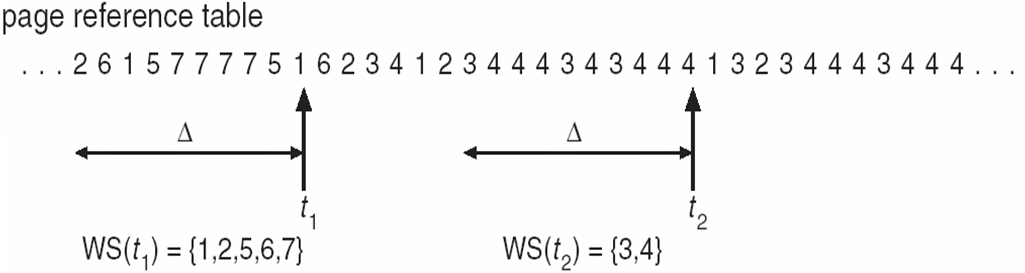 Keeping Track of the Working Set
Approximate with interval timer + a reference bit
Example:  = 10,000
Timer interrupts after every 5000 time units
Keep in memory 2 bits for each page
Whenever a timer interrupts copy and sets the values of all reference bits to 0
If one of the bits in memory = 1  page in working set
Why is this not completely accurate?
Improvement = 10 bits and interrupt every 1000 time units
Page-Fault Frequency Scheme
Establish “acceptable” page-fault rate
If actual rate too low, process loses frame
If actual rate too high, process gains frame
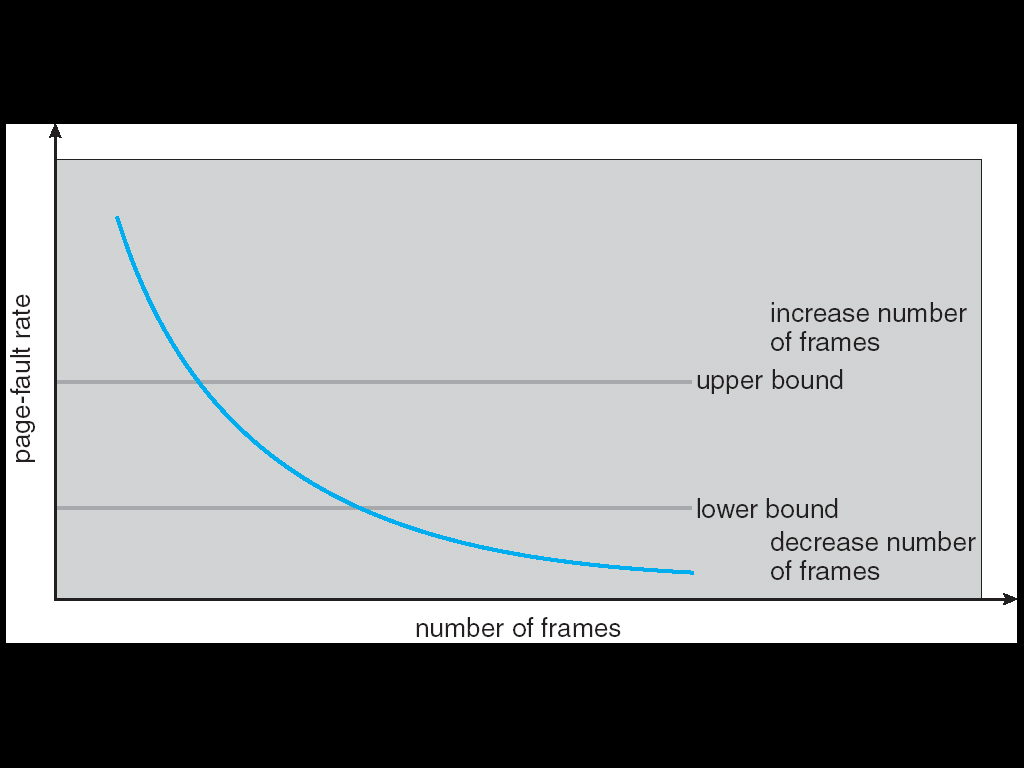 Working Sets and Page Fault Rates
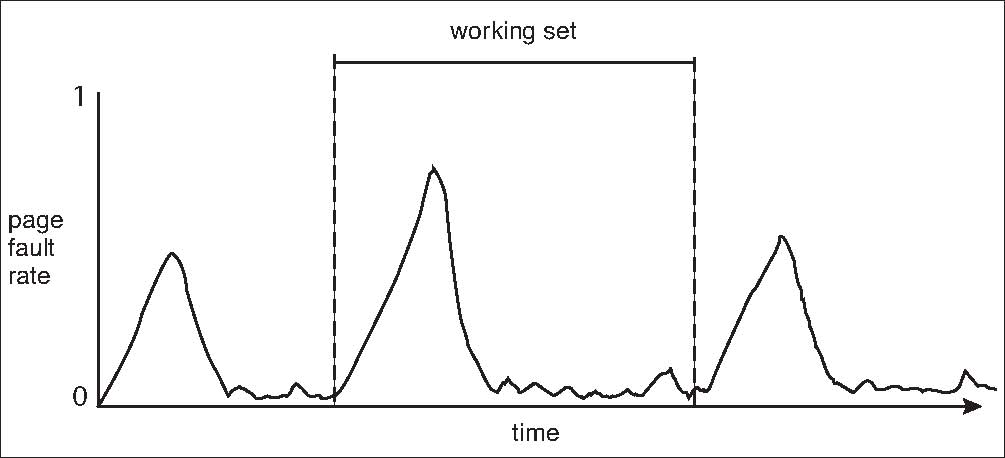 Memory-Mapped Files
Memory-mapped file I/O allows file I/O to be treated as routine memory access by mapping a disk block to a page in memory

A file is initially read using demand paging. A page-sized portion of the file is read from the file system into a physical page. Subsequent reads/writes to/from the file are treated as ordinary memory accesses.

Simplifies file access by treating file I/O through memory rather than read() write() system calls

Also allows several processes to map the same file allowing the pages in memory to be shared
Memory Mapped Files
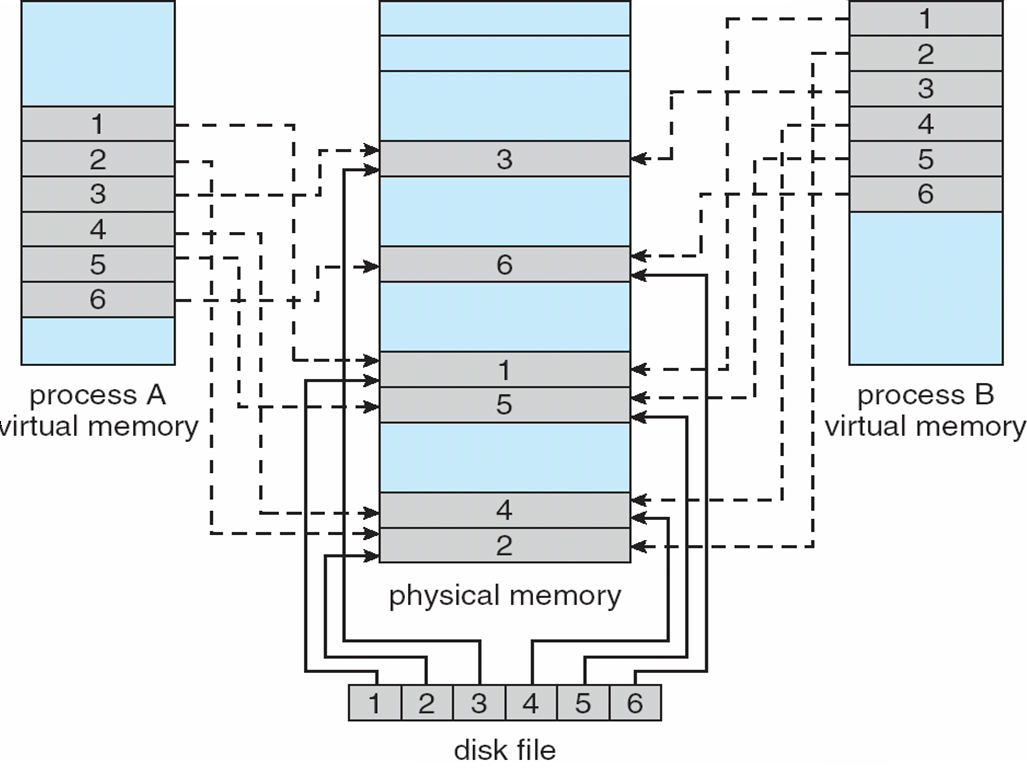 Memory-Mapped Shared Memory in Windows
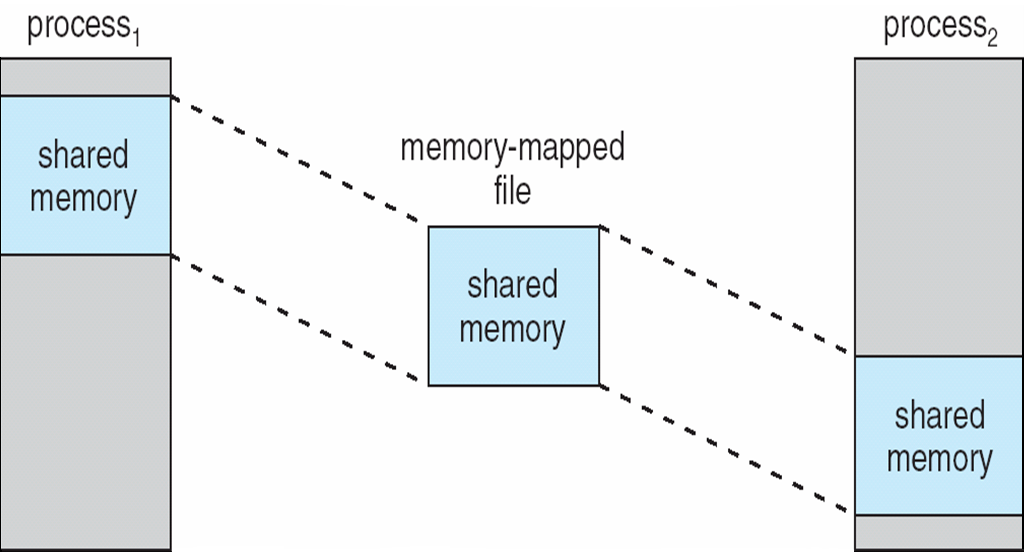 Allocating Kernel Memory
Treated differently from user memory
Often allocated from a free-memory pool
Kernel requests memory for structures of varying sizes
Some kernel memory needs to be contiguous
Buddy System
Allocates memory from fixed-size segment consisting of physically-contiguous pages
Memory allocated using power-of-2 allocator
Satisfies requests in units sized as power of 2
Request rounded up to next highest power of 2
When smaller allocation needed than is available, current chunk split into two buddies of next-lower power of 2
Continue until appropriate sized chunk available
Buddy System Allocator
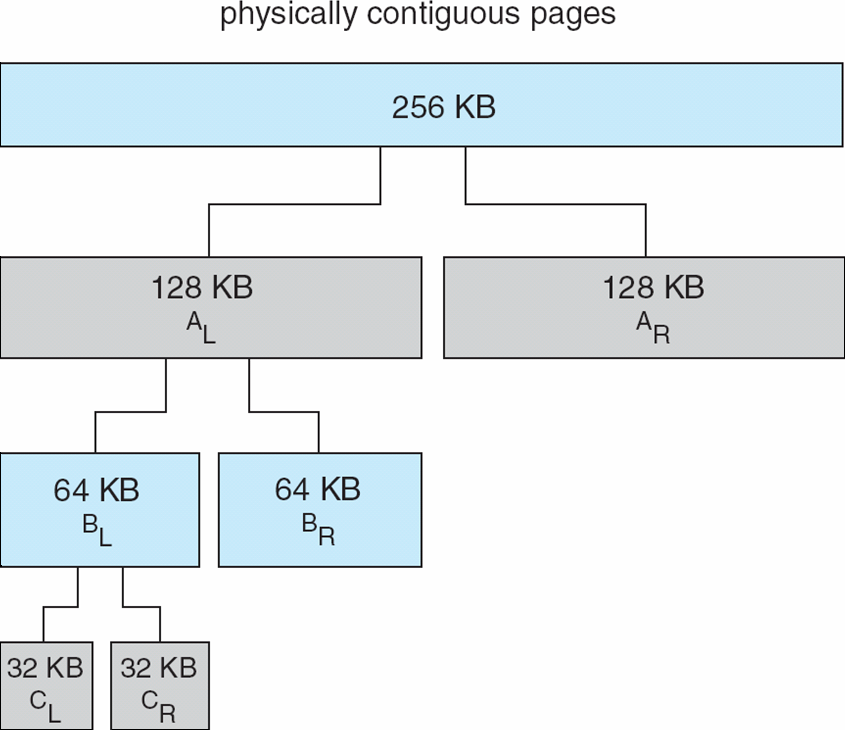 Slab Allocator
Alternate strategy
Slab is one or more physically contiguous pages
Cache consists of one or more slabs
Single cache for each unique kernel data structure
Each cache filled with objects – instantiations of the data structure
When cache created, filled with objects marked as free
When structures stored, objects marked as used
If slab is full of used objects, next object allocated from empty slab
If no empty slabs, new slab allocated
Benefits include no fragmentation, fast memory request satisfaction
Slab Allocation
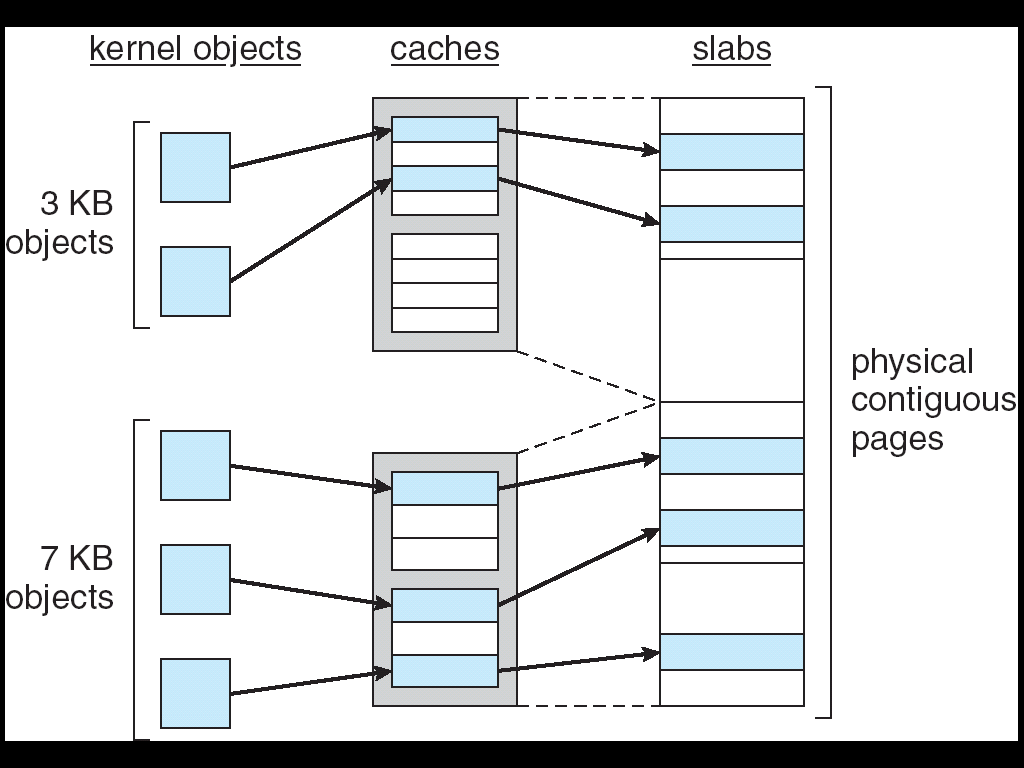 Other Issues -- Prepaging
Prepaging 
To reduce the large number of page faults that occurs at process startup
Prepage all or some of the pages a process will need, before they are referenced
But if prepaged pages are unused, I/O and memory was wasted
Assume s pages are prepaged and α of the pages is used
Is cost of s * α  save pages faults > or < than the cost of prepaging s * (1- α) unnecessary pages?  
α near zero  prepaging loses
Other Issues – Page Size
Page size selection must take into consideration:
fragmentation
table size 
I/O overhead
locality
Other Issues – TLB Reach
TLB Reach - The amount of memory accessible from the TLB
TLB Reach = (TLB Size) X (Page Size)
Ideally, the working set of each process is stored in the TLB
Otherwise there is a high degree of page faults
Increase the Page Size
This may lead to an increase in fragmentation as not all applications require a large page size
Provide Multiple Page Sizes
This allows applications that require larger page sizes the opportunity to use them without an increase in fragmentation
Other Issues – Program Structure
Program structure
Int[128,128] data;
Each row is stored in one page 
Program 1 	
                for (j = 0; j <128; j++)                  for (i = 0; i < 128; i++)                        data[i,j] = 0;
     128 x 128 = 16,384 page faults 
Program 2 	
             for (i = 0; i < 128; i++)               for (j = 0; j < 128; j++)                     data[i,j] = 0;
128 page faults
Other Issues – I/O interlock
I/O Interlock – Pages must sometimes be locked into memory

Consider I/O - Pages that are used for copying a file from a device must be locked from being selected for eviction by a page replacement algorithm
Reason Why Frames Used For I/O Must Be In Memory
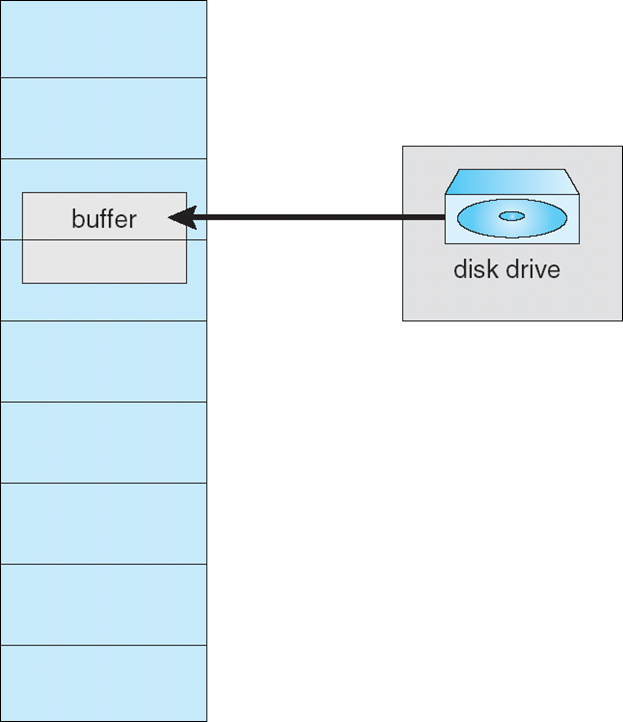 Operating System Examples
Windows XP

Solaris
Windows XP
Uses demand paging with clustering. Clustering brings in pages surrounding the faulting page
Processes are assigned working set minimum and working set maximum
Working set minimum is the minimum number of pages the process is guaranteed to have in memory
A process may be assigned as many pages up to its working set maximum
When the amount of free memory in the system falls below a threshold, automatic working set trimming is performed to restore the amount of free memory
Working set trimming removes pages from processes that have pages in excess of their working set minimum
Solaris
Maintains a list of free pages to assign faulting processes
Lotsfree – threshold parameter (amount of free memory) to begin paging
Desfree – threshold parameter to increasing paging
Minfree – threshold parameter to being swapping
Paging is performed by pageout process
Pageout scans pages using modified clock algorithm
Scanrate is the rate at which pages are scanned. This ranges from slowscan to fastscan
Pageout is called more frequently depending upon the amount of free memory available
Solaris 2 Page Scanner
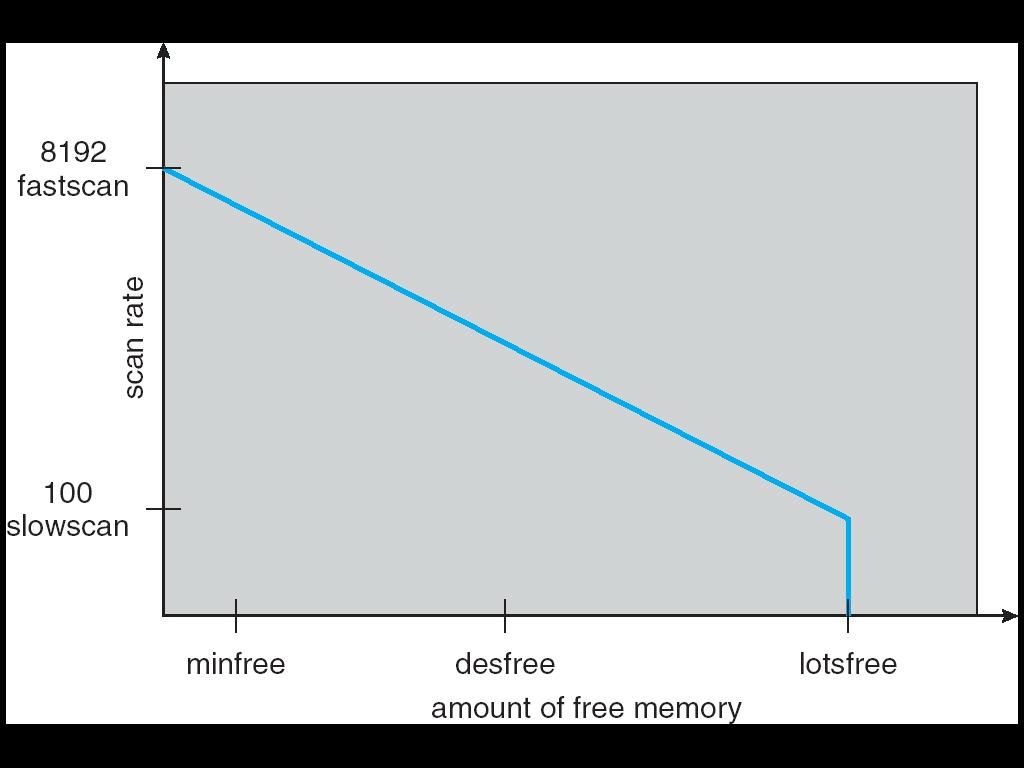 End of Chapter 9